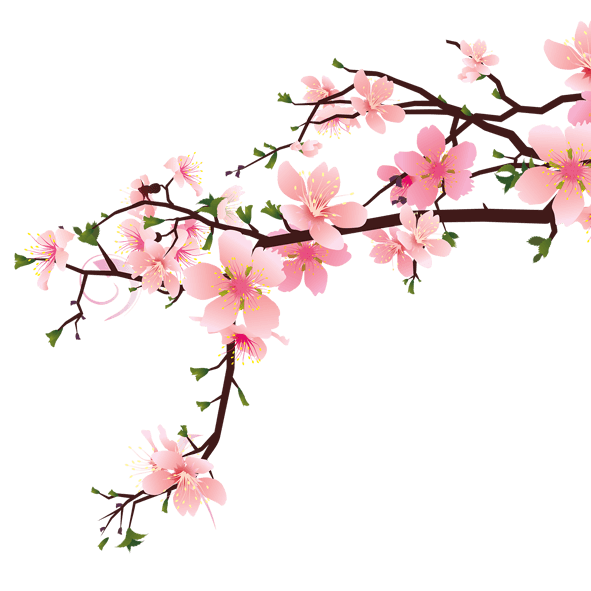 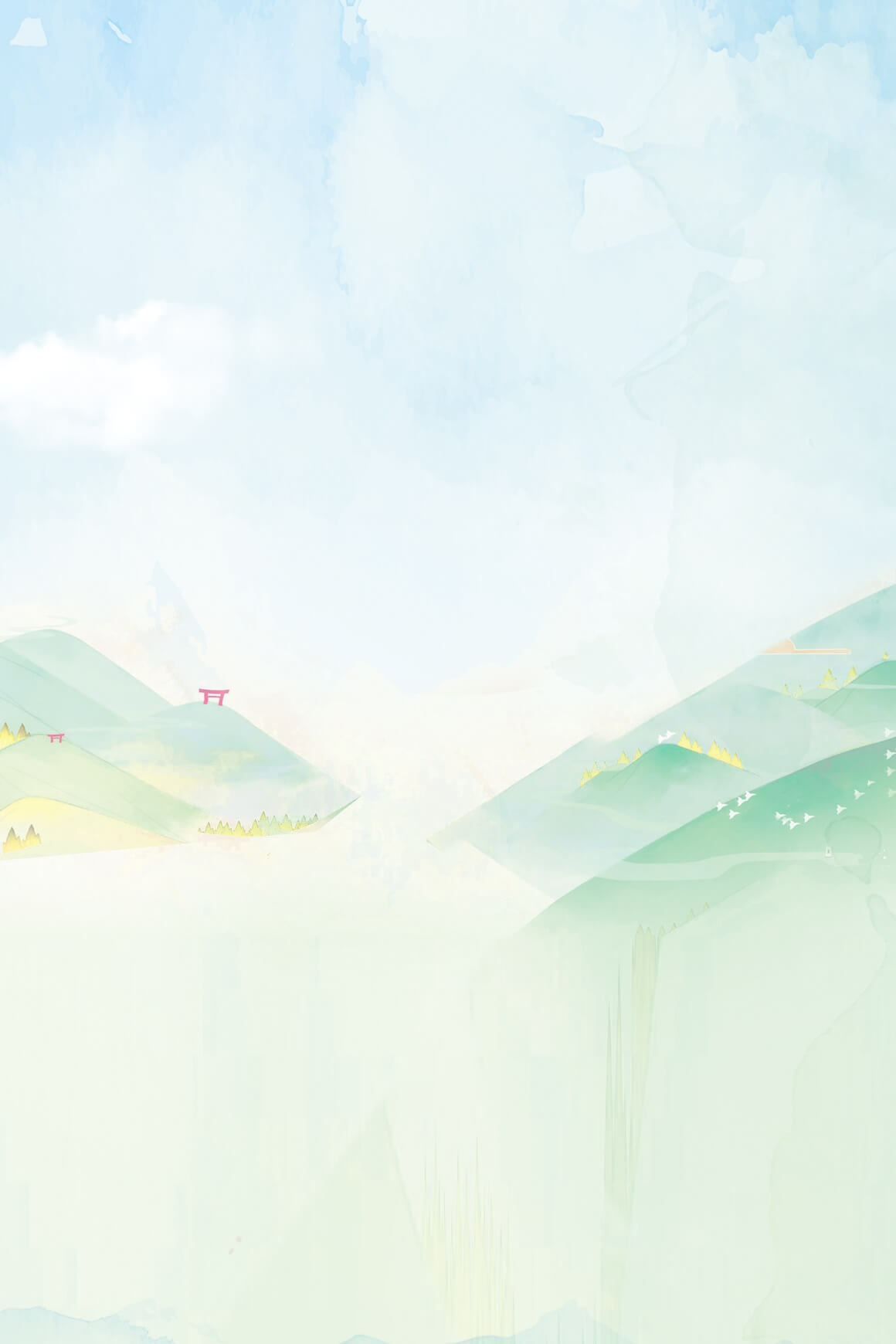 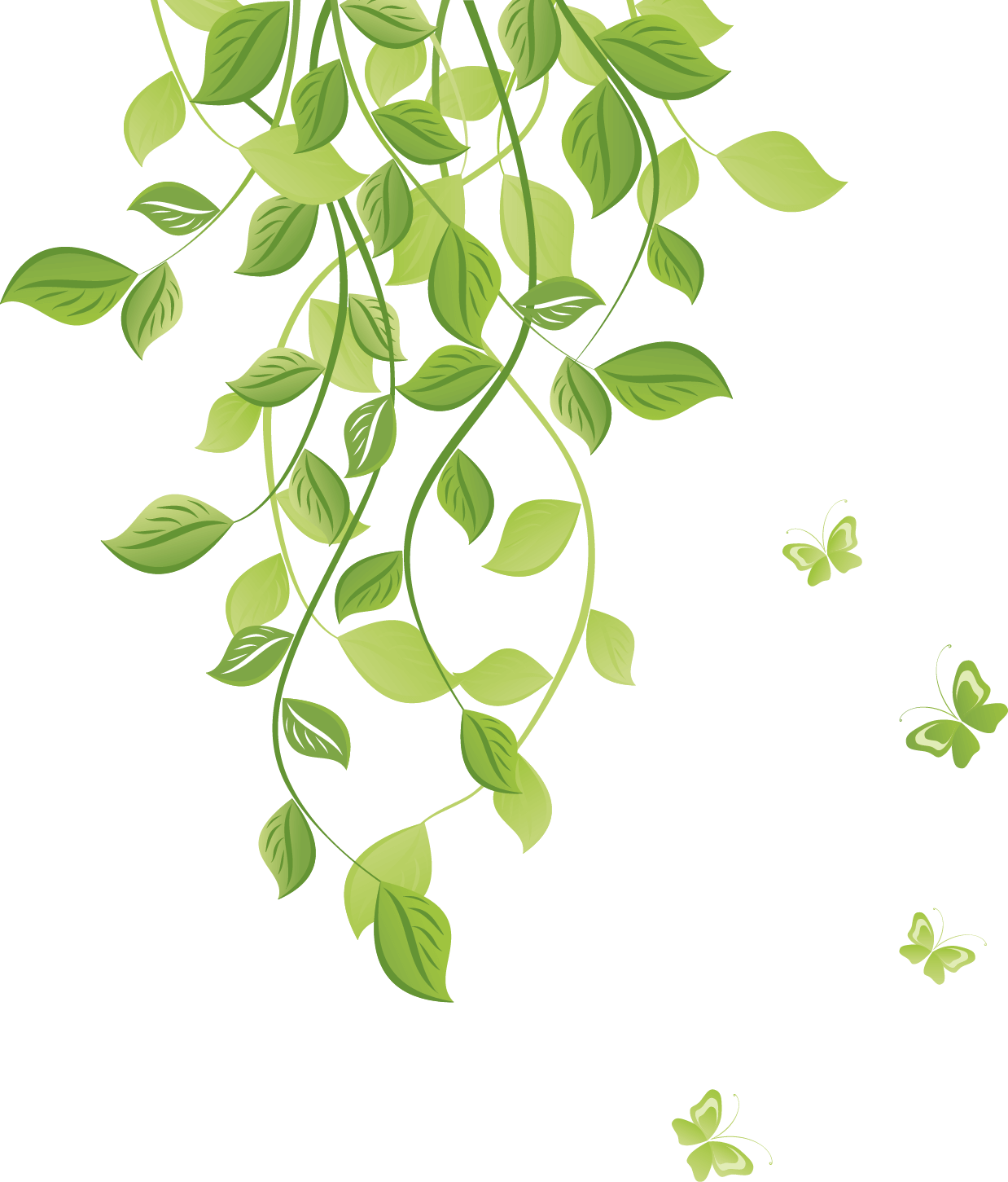 Tập đọc
Dế Mèn 
bênh vực kẻ yếu
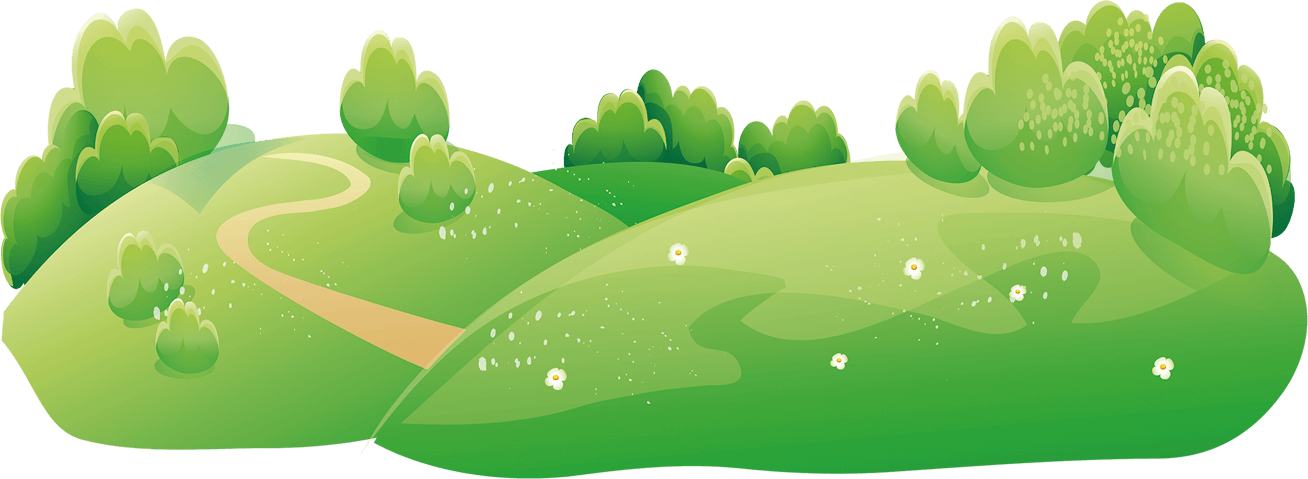 Tô Hoài
GV: Lương Thị Ngọc Ánh
Trường TH Thanh Am
Có mấy nhân vật trong tranh?
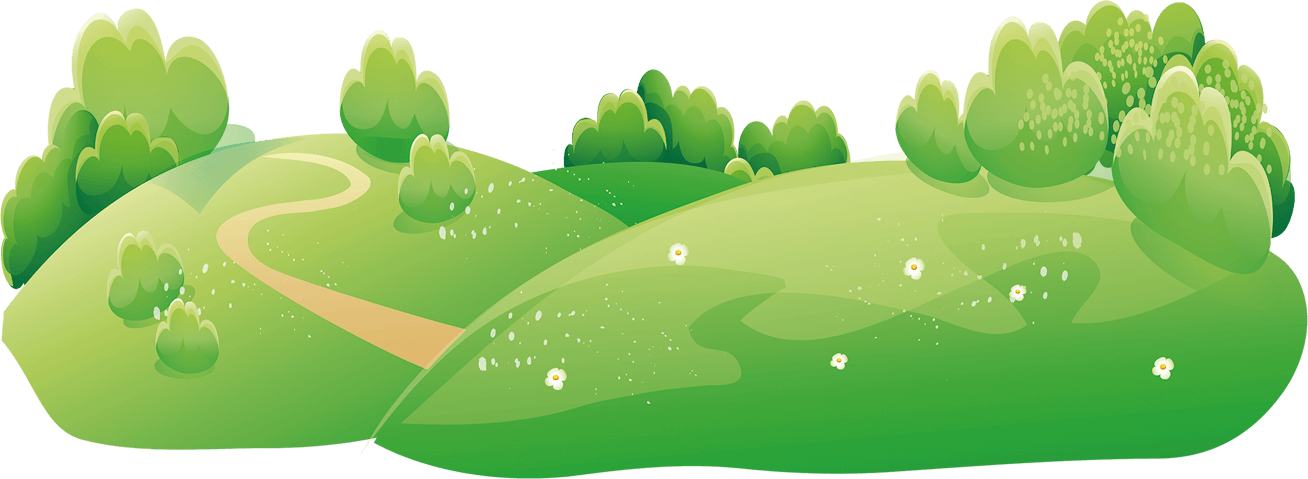 Có 2 nhân vật trong tranh:
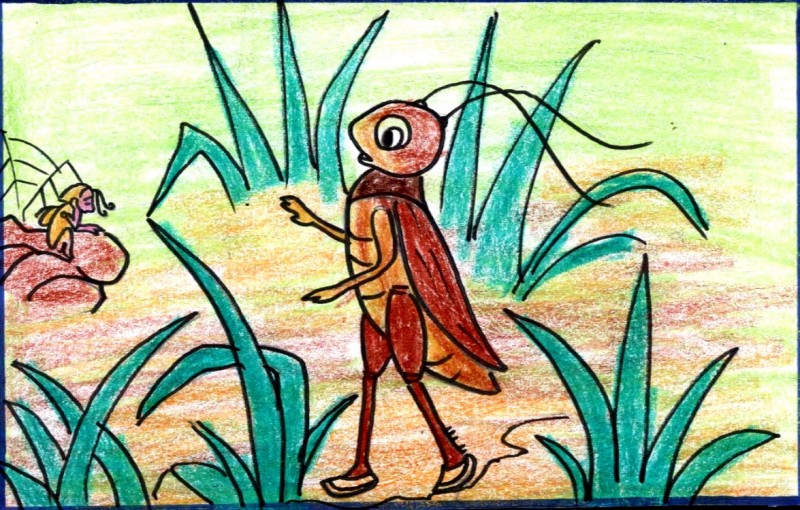 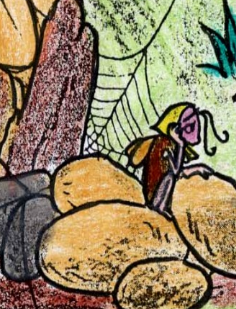 chị Nhà Trò
“tôi” - Dế Mèn
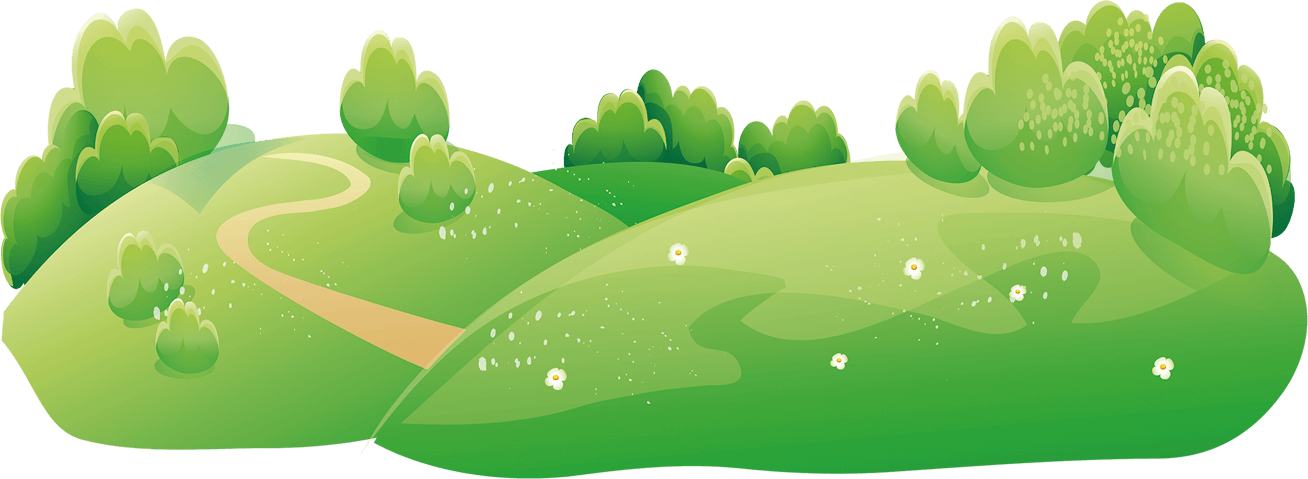 Dế Mèn bênh vực kẻ yếu
Một hôm, qua một vùng cỏ xước xanh dài, tôi chợt nghe tiếng khóc tỉ tê. Đi vài bước nữa, tôi gặp chị Nhà Trò ngồi gục đầu bên tảng đá cuội.
	Chị Nhà Trò đã bé nhỏ lại gầy yếu quá, người bự những phấn, như mới lột. Chị mặc áo thâm dài, đôi chỗ chấm điểm vàng, hai cánh mỏng như cánh bướm non, lại ngắn chùn chùn. Hình như cánh yếu quá, chưa quen mở, mà cho dù có khỏe cũng chẳng bay được xa. Tôi đến gần, chị Nhà Trò vẫn khóc. Nức nở mãi, chị mới kể:
	- Năm trước, khi gặp trời làm đói kém, mẹ em phải vay lương ăn của bọn nhện. Sau đấy, không may mẹ em mất đi, còn lại thui thủi có mình em. Mà em ốm yếu, kiếm bữa cũng chẳng đủ. Bao năm nghèo túng vẫn hoàn nghèo túng. Mấy bận bọn nhện đã đánh em. Hôm nay bọn chúng chăng tơ ngang đường đe bắt em, vặt chân, vặt cánh ăn thịt em.
	Tôi xòe cả hai càng ra, bảo Nhà Trò:
	- Em đừng sợ. Hãy trở về cùng với tôi đây. Đứa độc ác không thể cậy khỏe ăn hiếp kẻ yếu.
	Rồi tôi dắt Nhà Trò đi. Được một quãng thì tới chỗ mai phục của bọn nhện.
Theo Tô Hoài
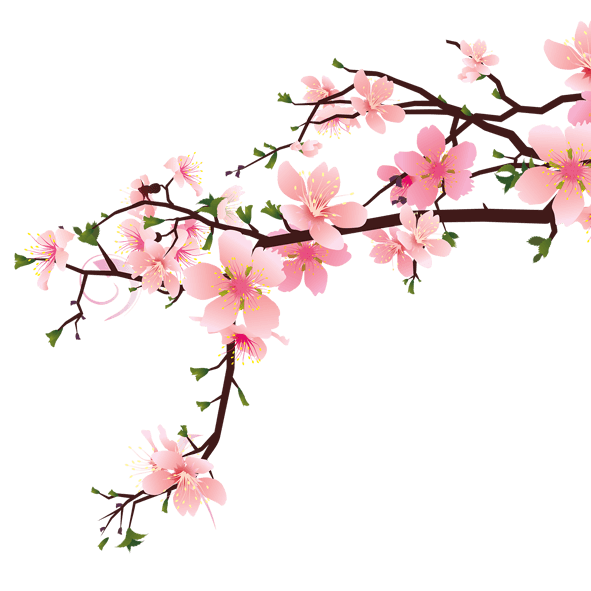 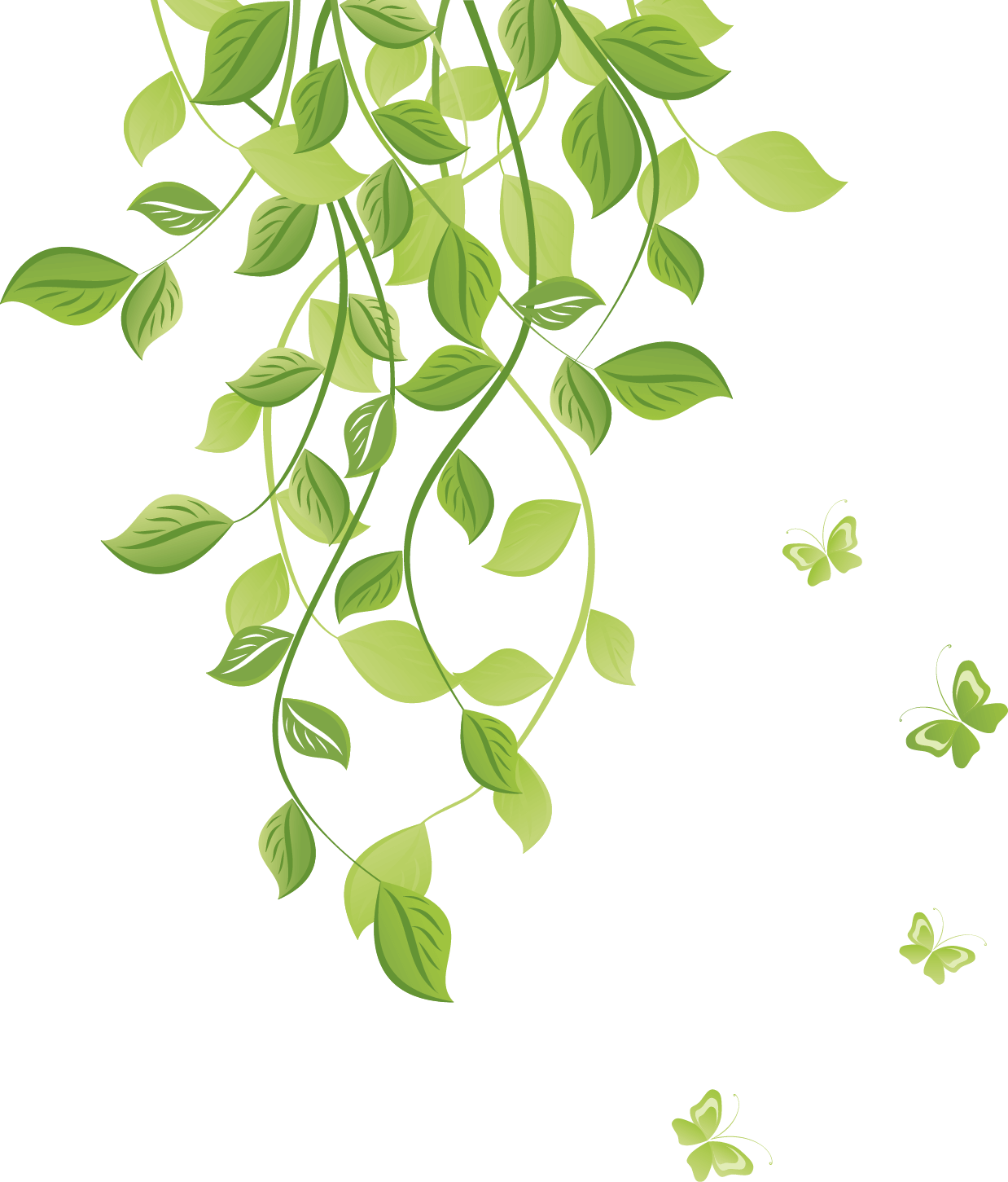 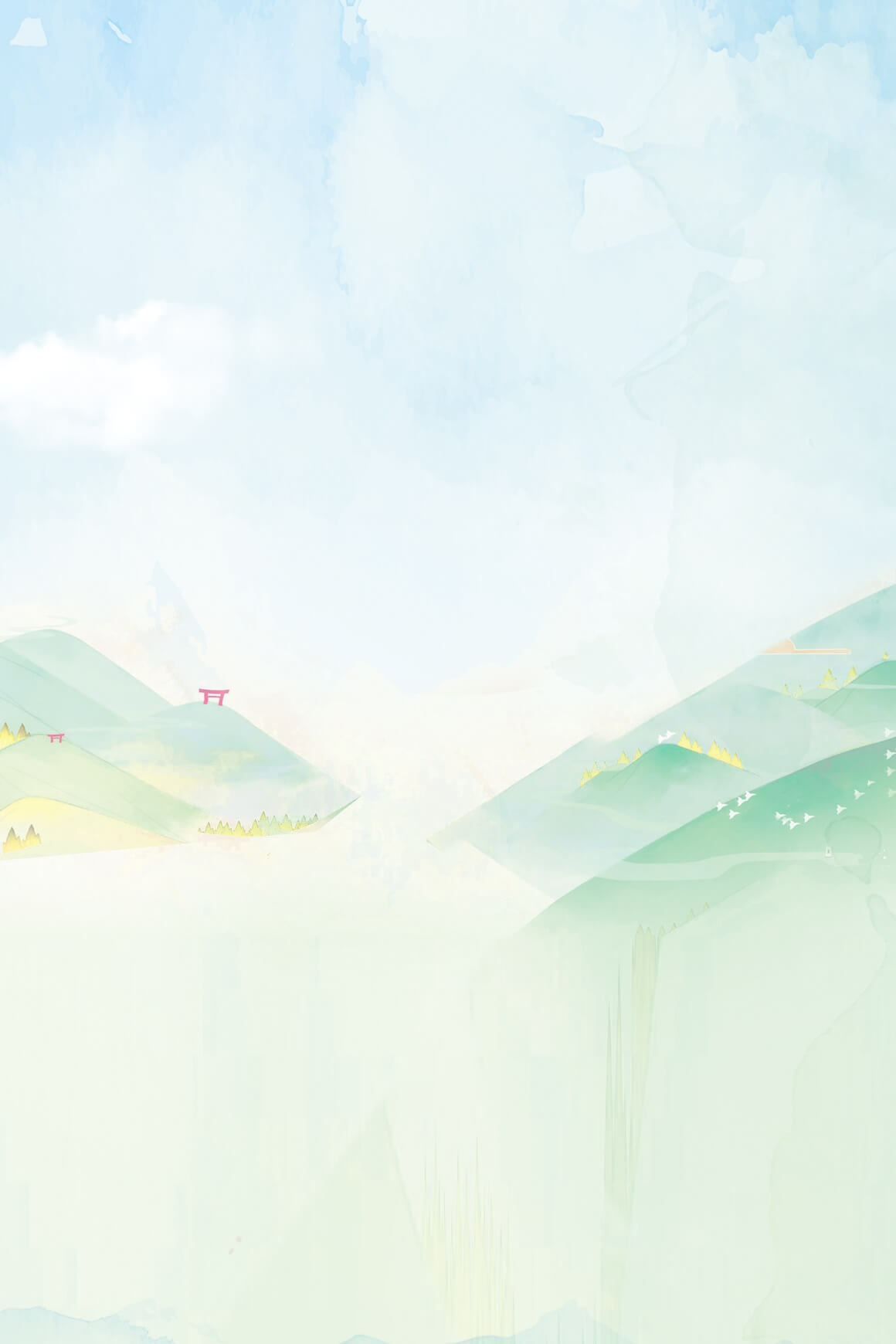 Chia làm 3 đoạn
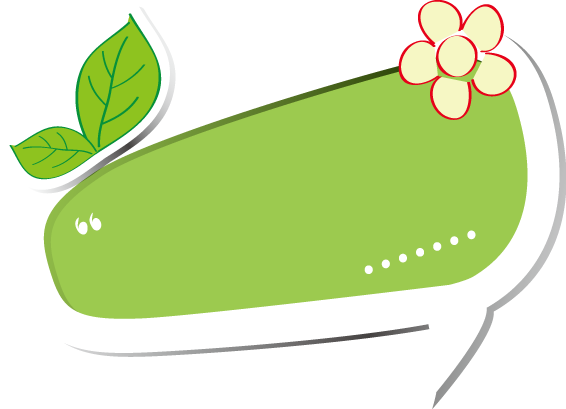 Đoạn 1:    Một hôm …… đá cuội.
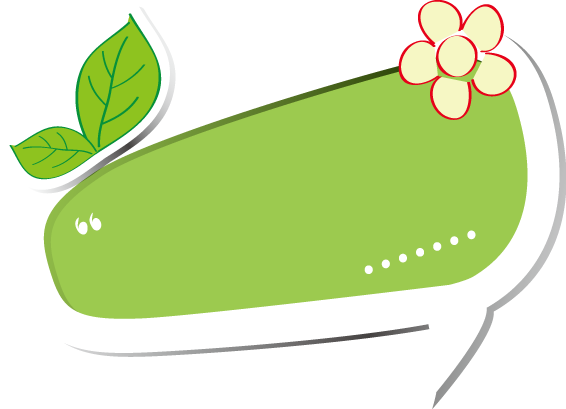 Đoạn 2:    Chị Nhà Trò ….. ăn thịt em.
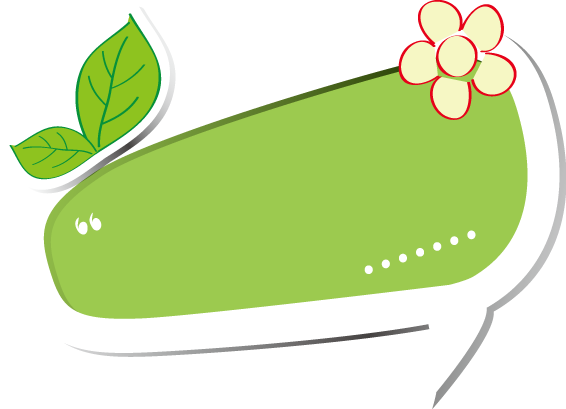 Đoạn 3:    Phần còn lại.
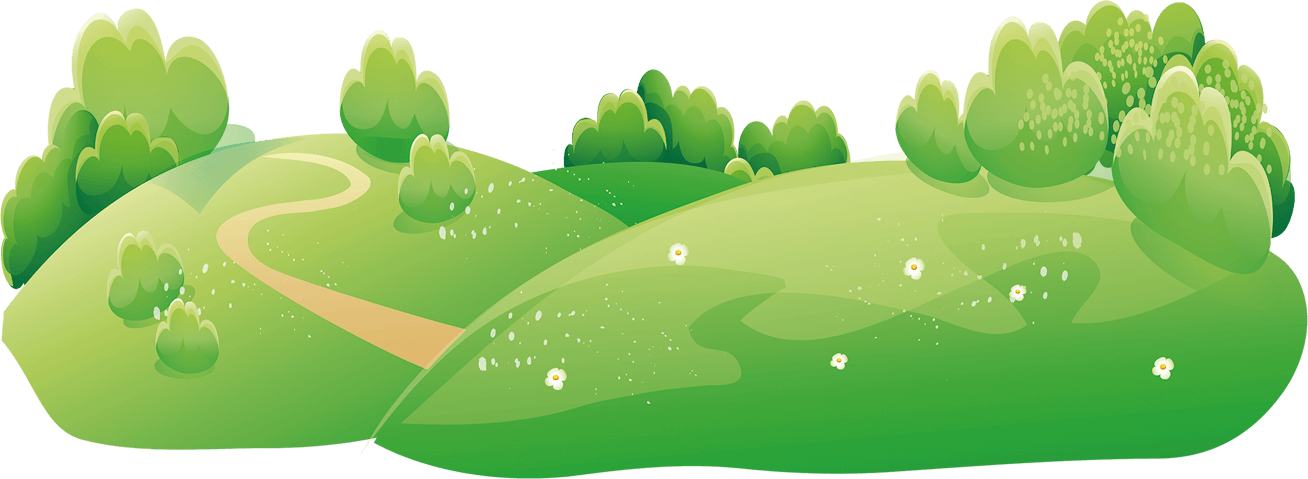 Luyện đọc
tảng đá cuội
-
như mới lột
ngắn chùn chùn
-
vặt chân, vặt cánh
-
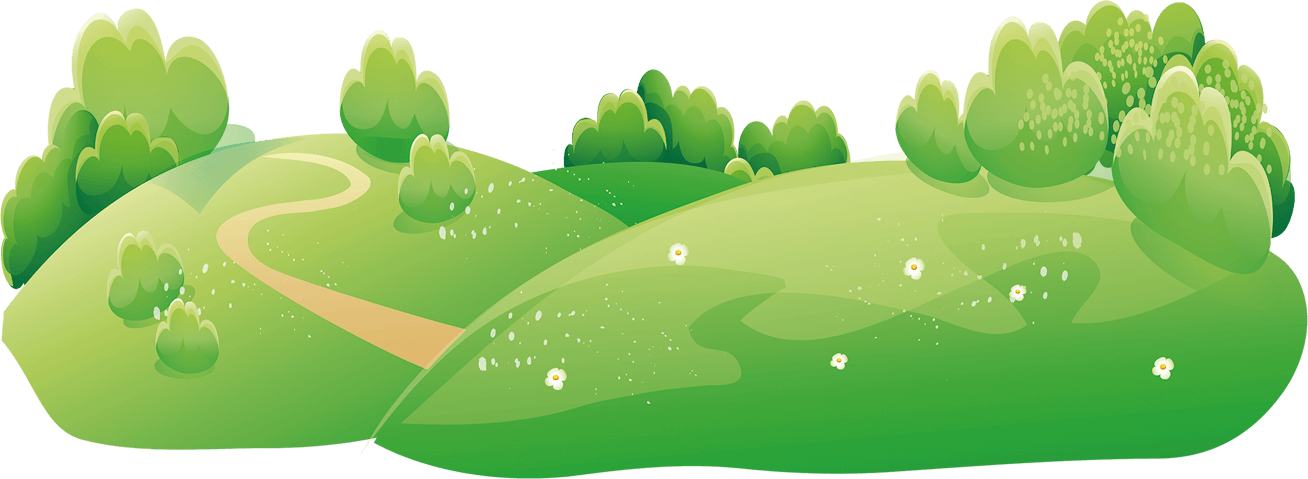 Giải nghĩa từ
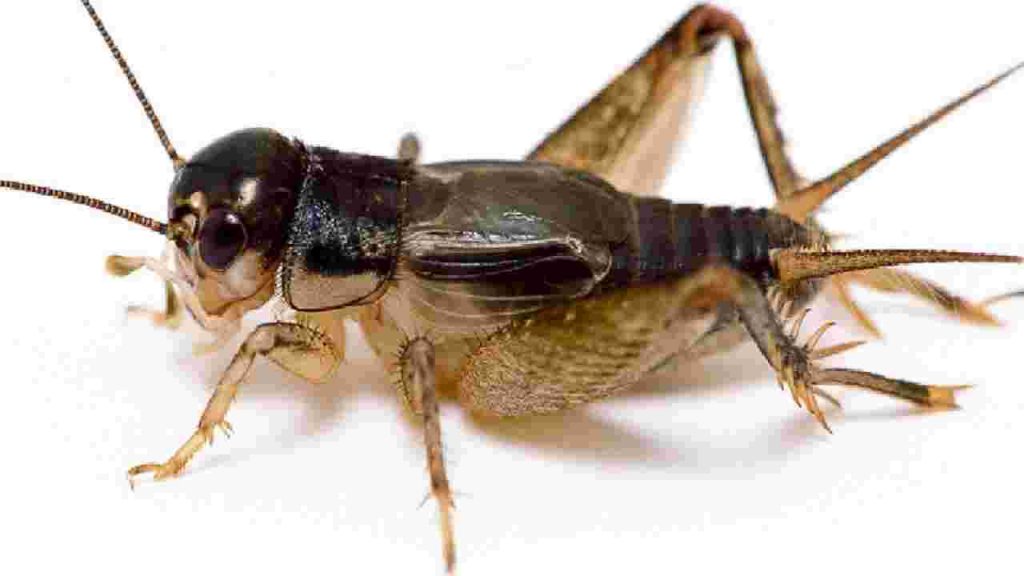 -
Dế Mèn
-
-
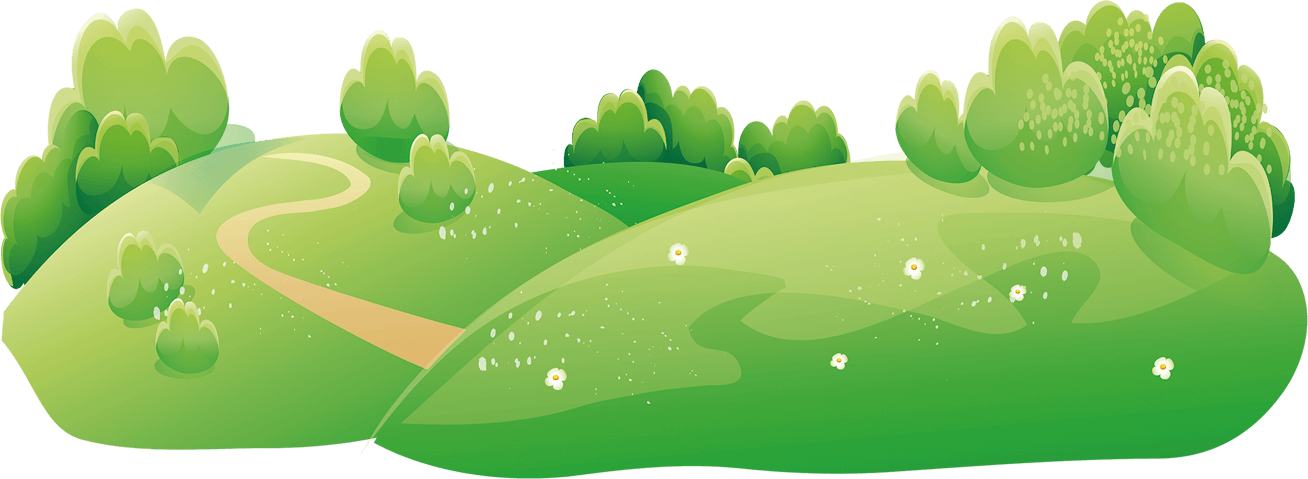 Giải nghĩa từ
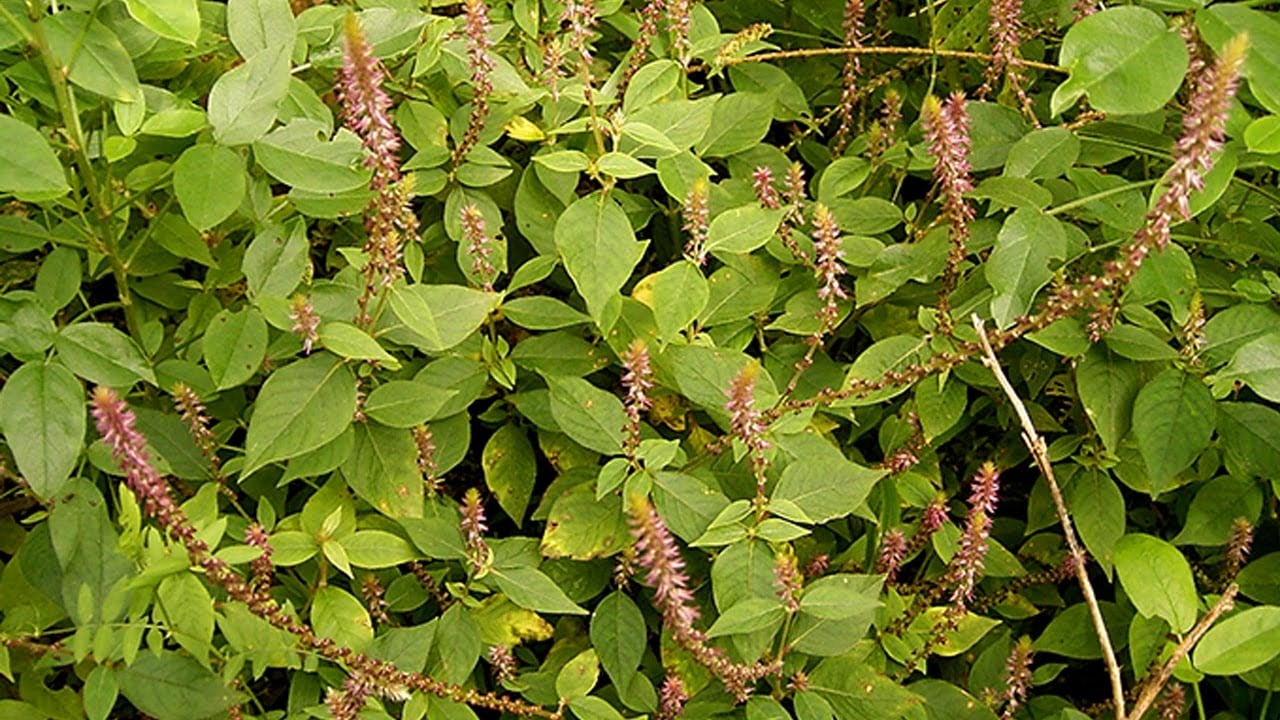 cỏ xước
-
-
-
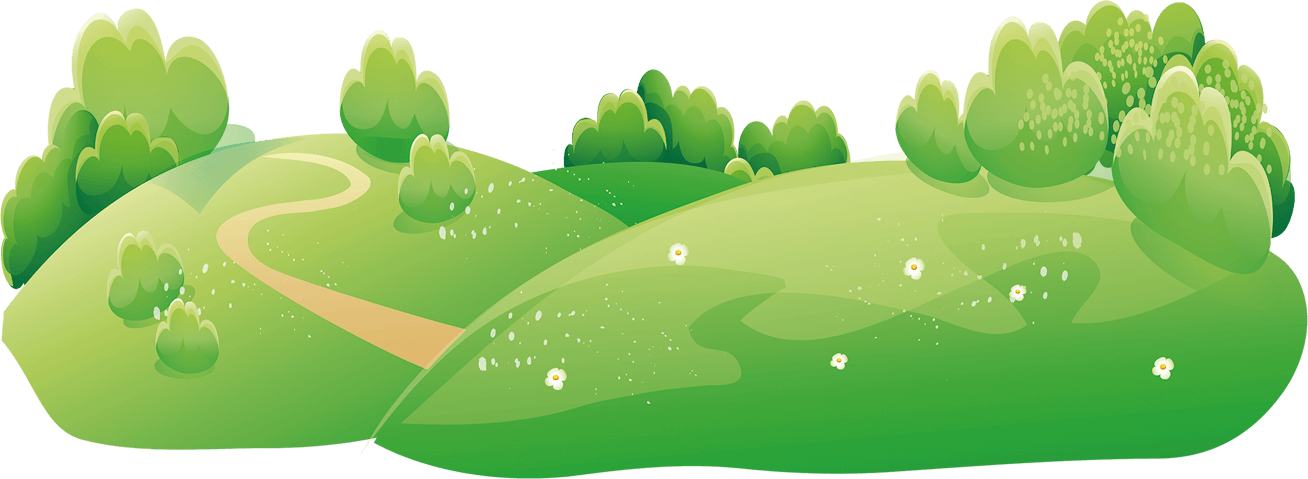 Giải nghĩa từ
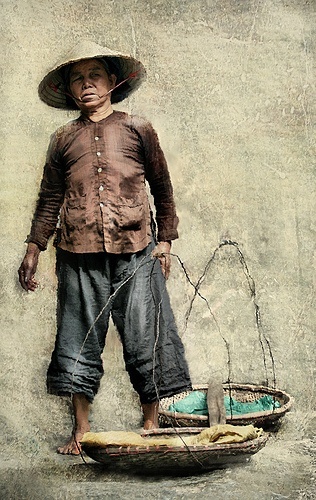 -
áo thâm
-
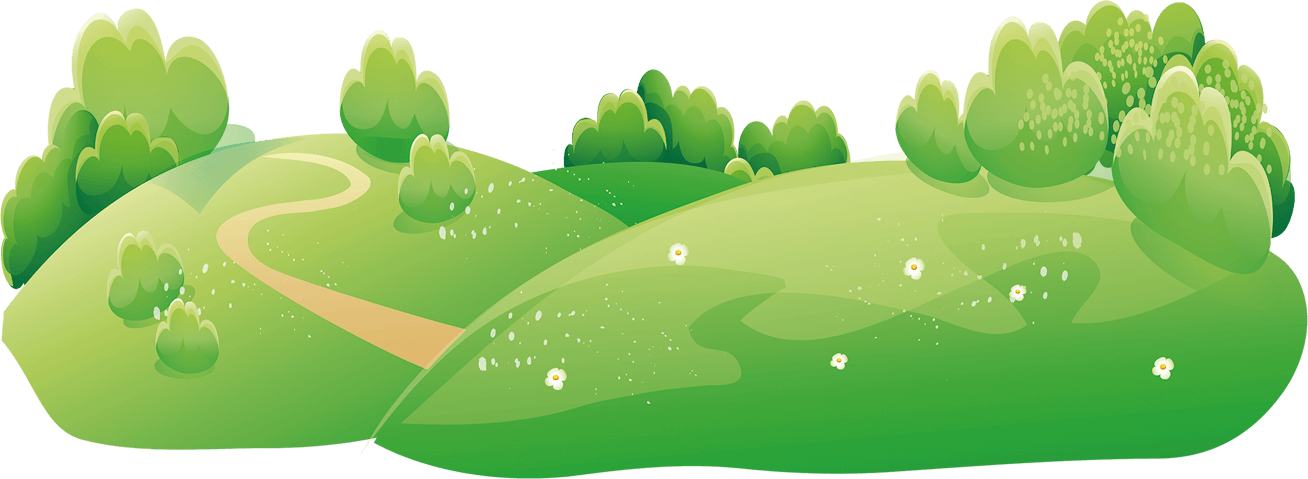 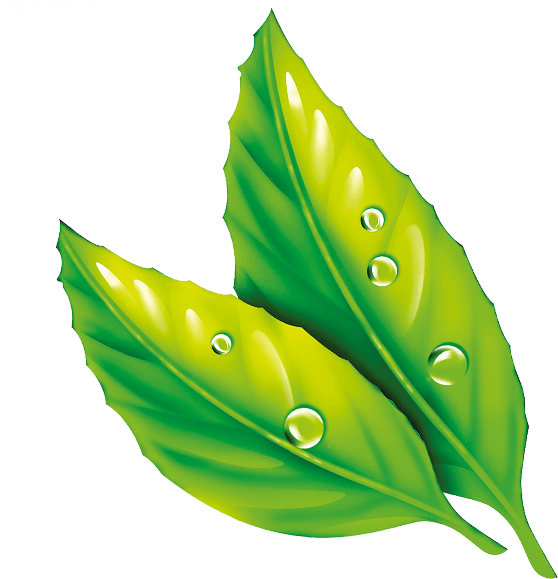 Tìm hiểu bài
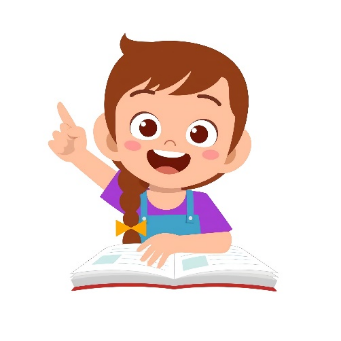 Câu hỏi 1: Tìm những chi tiết cho thấy chị Nhà Trò rất yếu ớt.
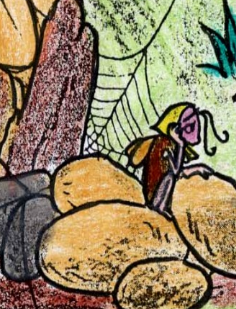 Thân hình chị bé nhỏ, gầy yếu, người bự những phấn như mới lột. 
 Cánh chị mỏng, ngắn chùn chùn, quá yếu, lại chưa quen mở.
 Vì ốm yếu, chị kiếm bữa cũng chẳng đủ nên lâm vào cảnh nghèo túng.
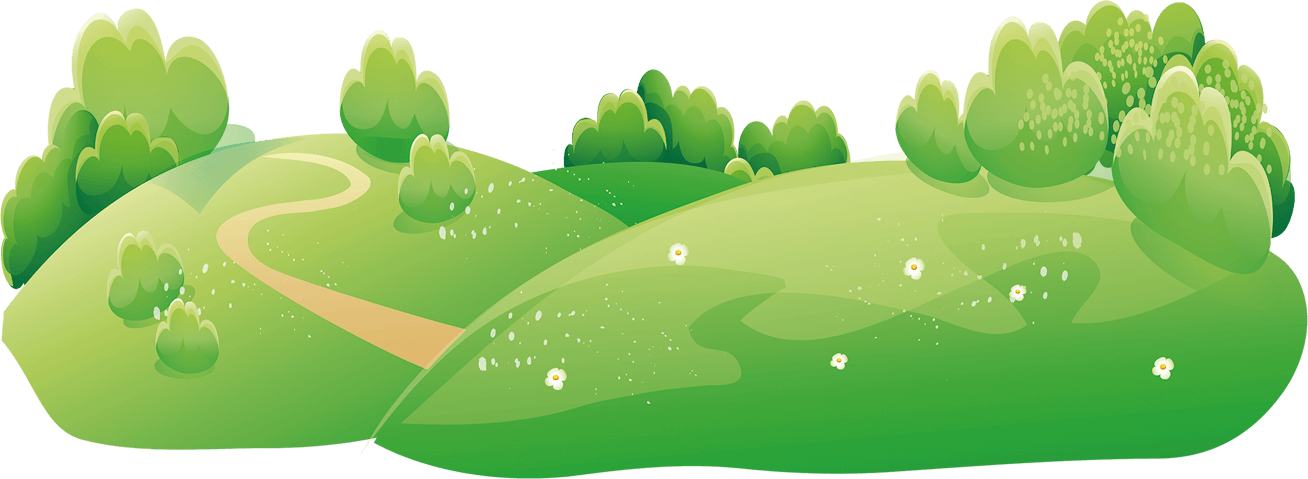 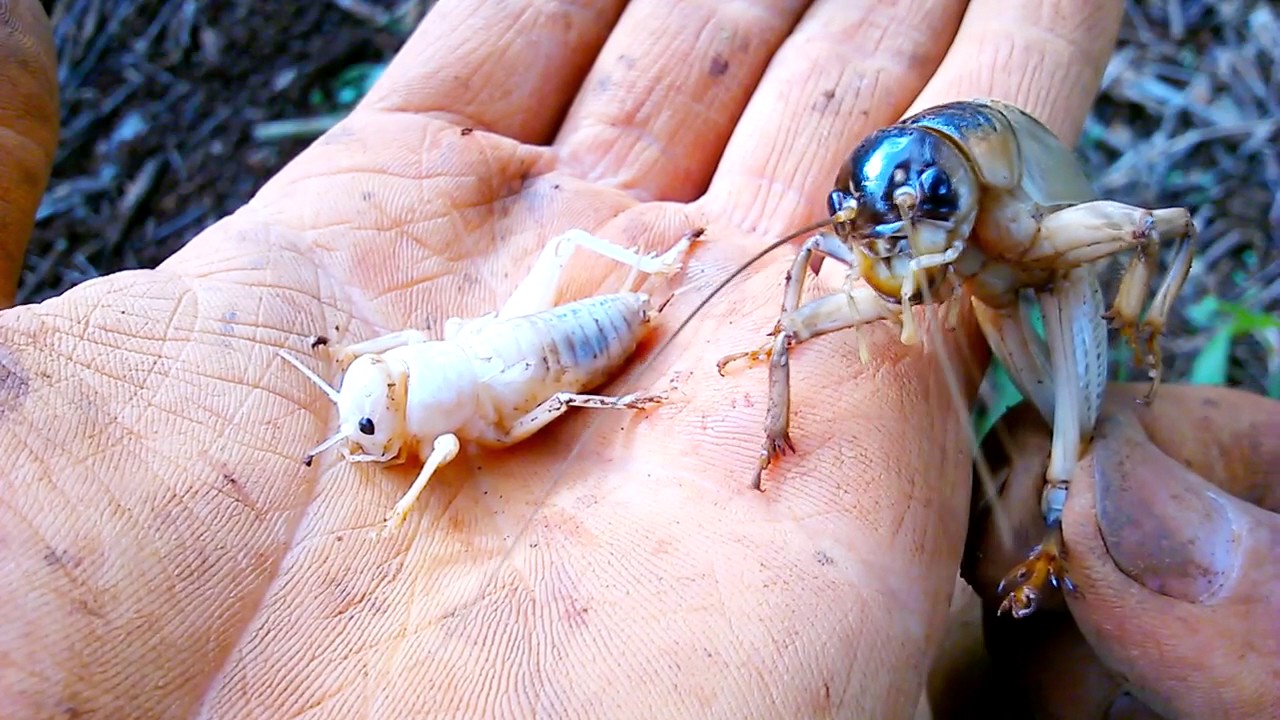 như mới lột
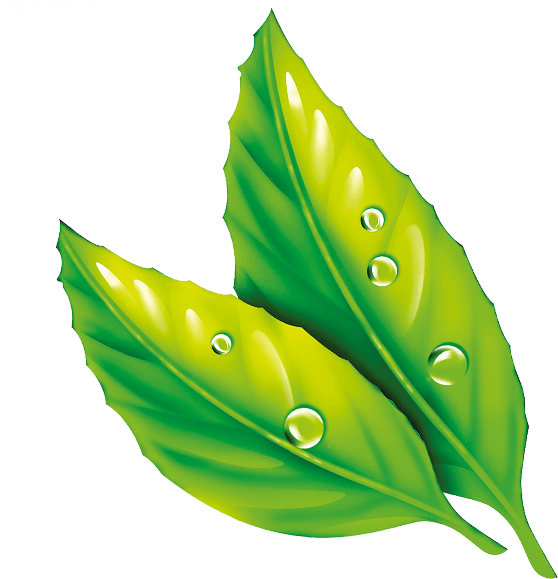 Tìm hiểu bài
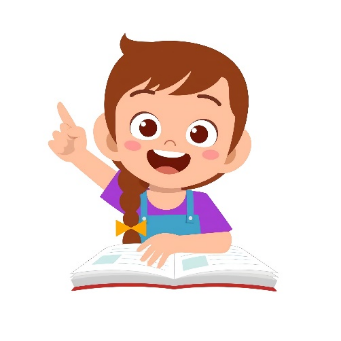 Câu hỏi 2: Nhà Trò bị bọn nhện ức hiếp, đe dọa như thế nào?
Trước đây, mẹ Nhà Trò có vay lương ăn của bọn nhện. Sau đấy chưa trả được thì đã chết. Nhà Trò ốm yếu, kiếm không đủ ăn, không trả được nợ. Bọn nhện đã đánh Nhà Trò mấy bận. Lần này chúng chăng tơ chặn đường, đe dọa bắt chị ăn thịt.
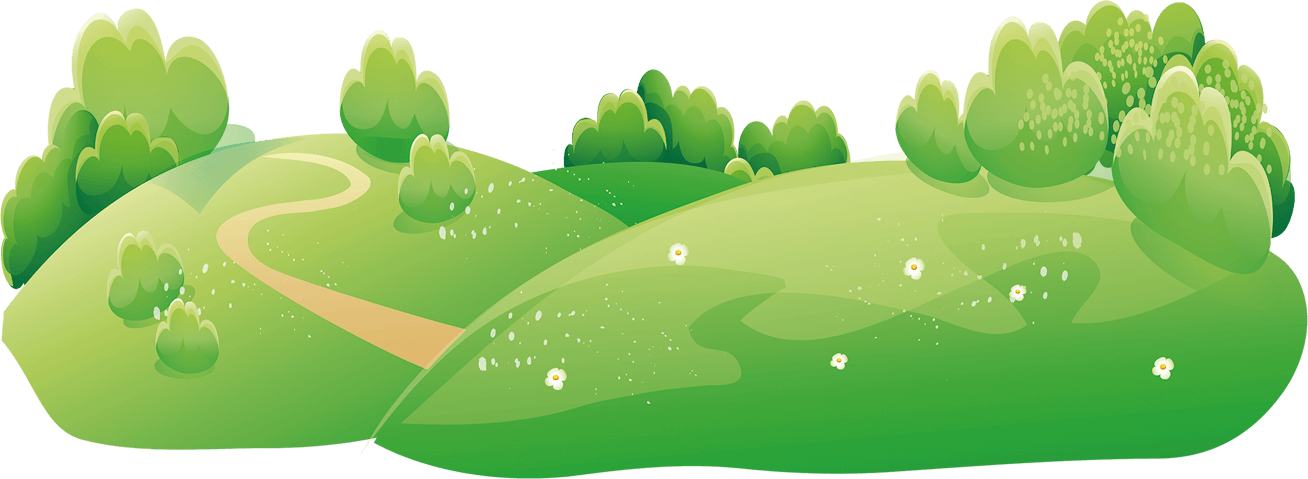 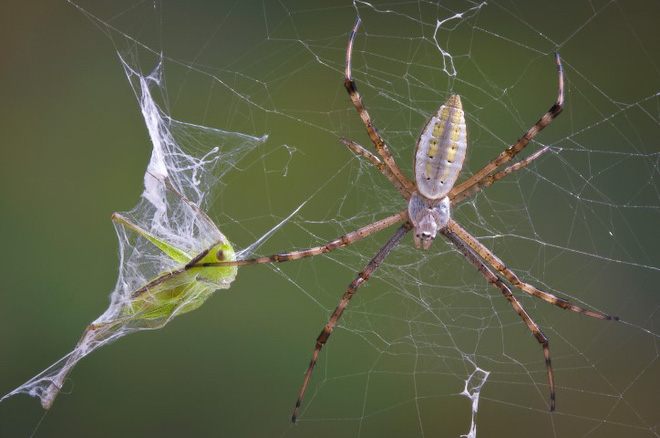 nhện chăng tơ
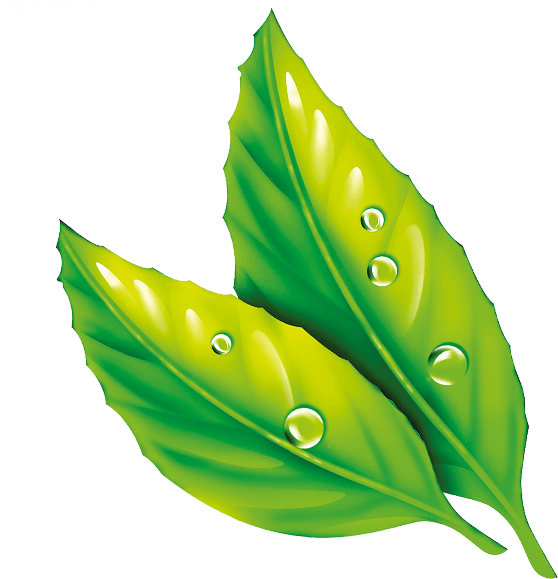 Tìm hiểu bài
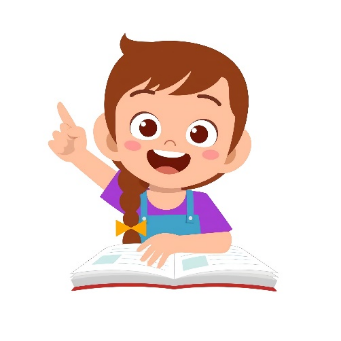 Câu hỏi 3: Những lời nói và cử chỉ nào nói lên tấm lòng nghĩa hiệp của Dế Mèn?
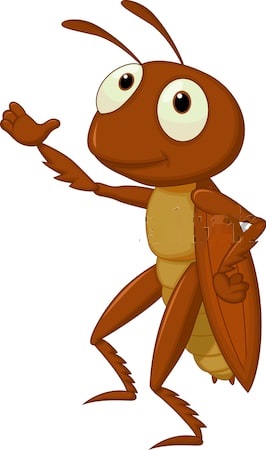 Lời nói
Em đừng sợ. Hãy trở về cùng với tôi đây. Đứa độc ác không thể cậy khỏe ăn hiếp kẻ yếu.
Cử chỉ và hành động
xòe cả hai càng ra 
dắt Nhà Trò đi
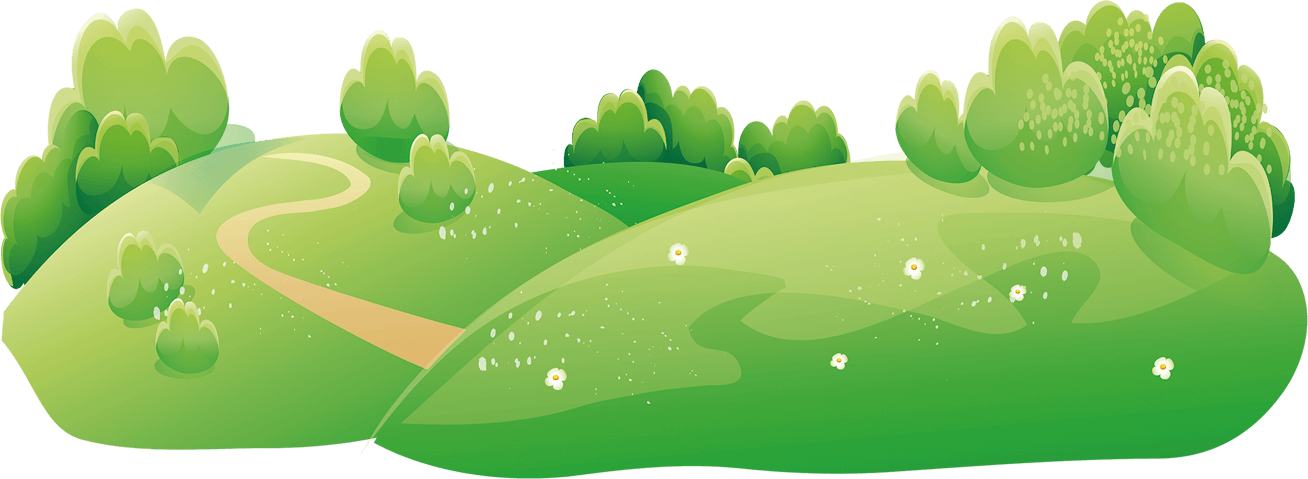 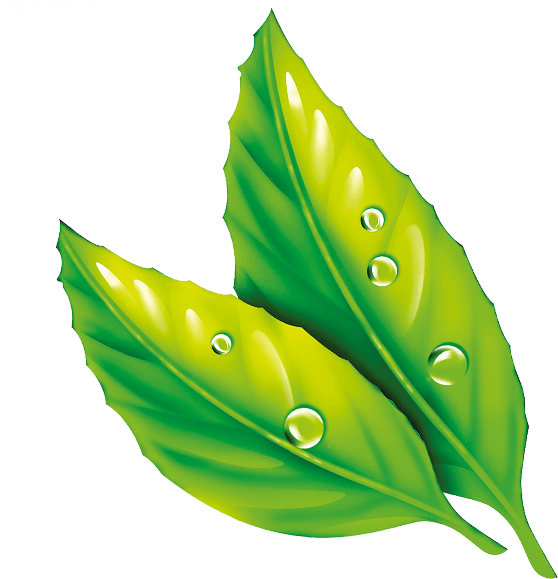 Tìm hiểu bài
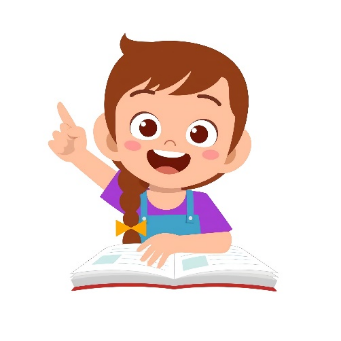 Câu hỏi 4: Nêu một hình ảnh nhân hóa mà em thích.
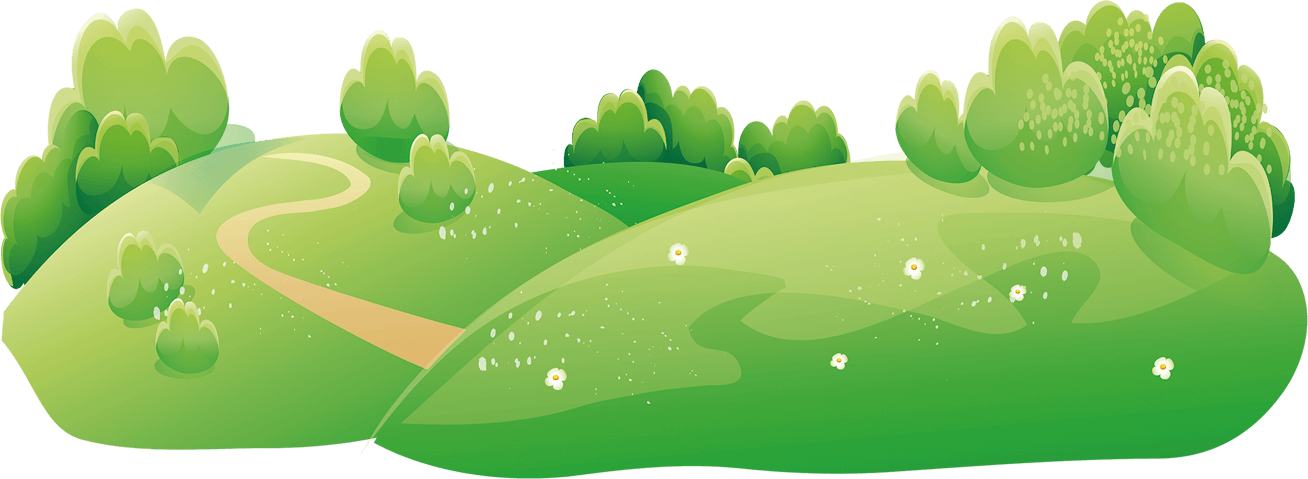 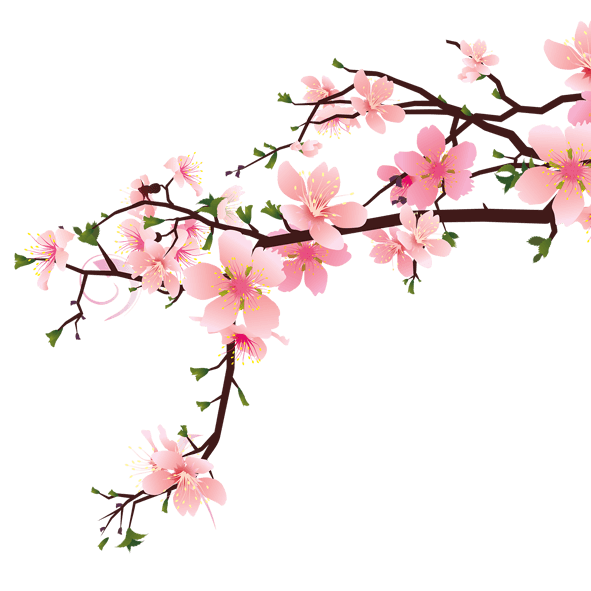 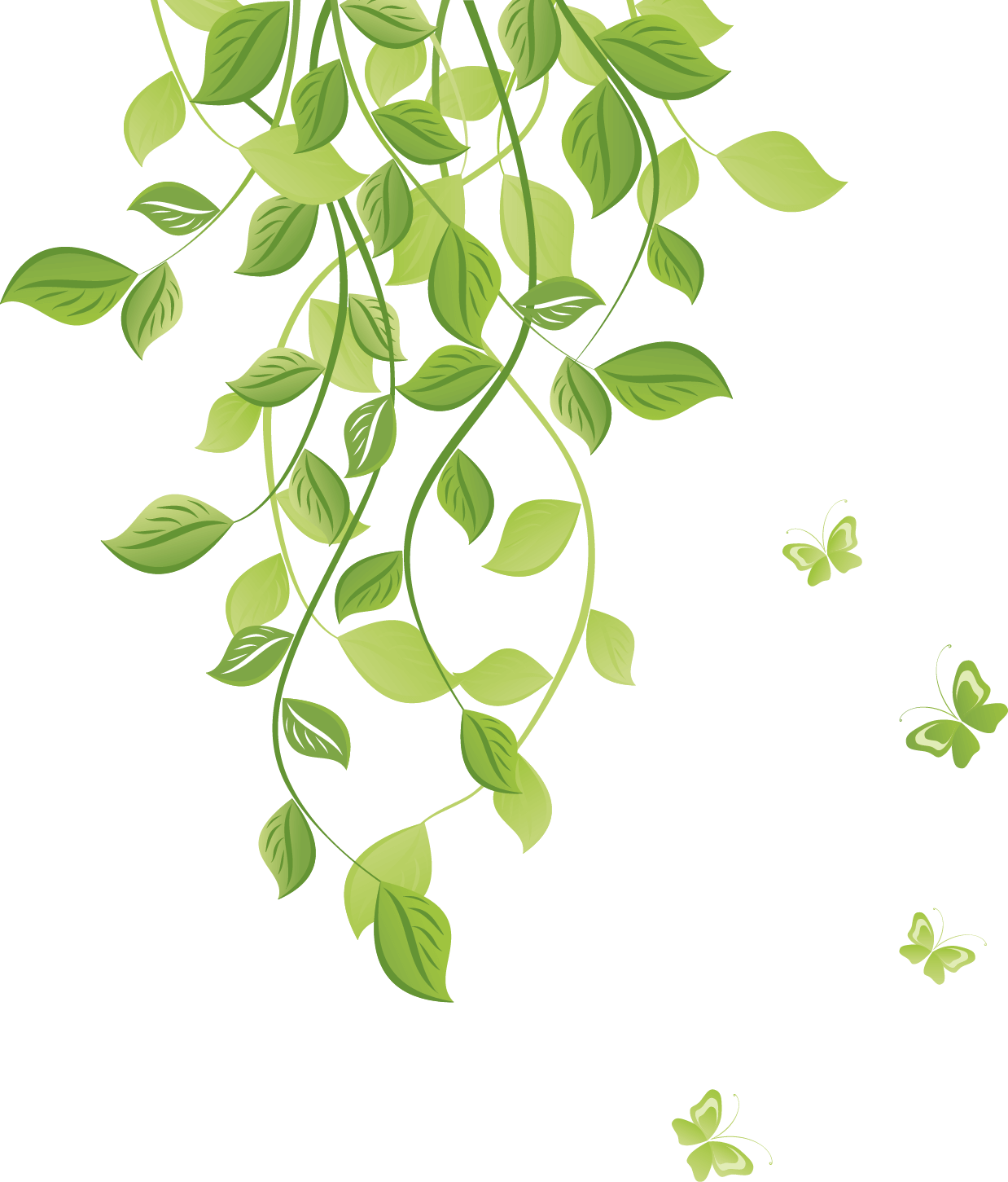 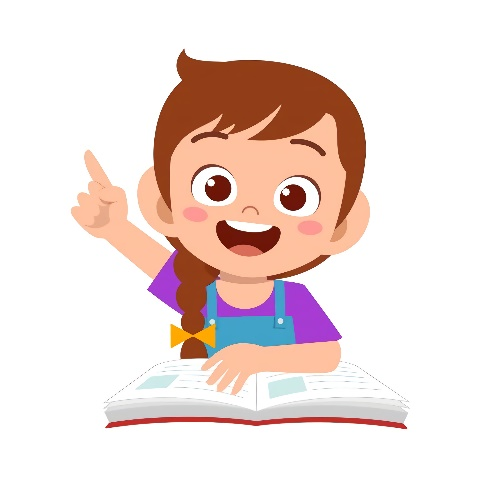 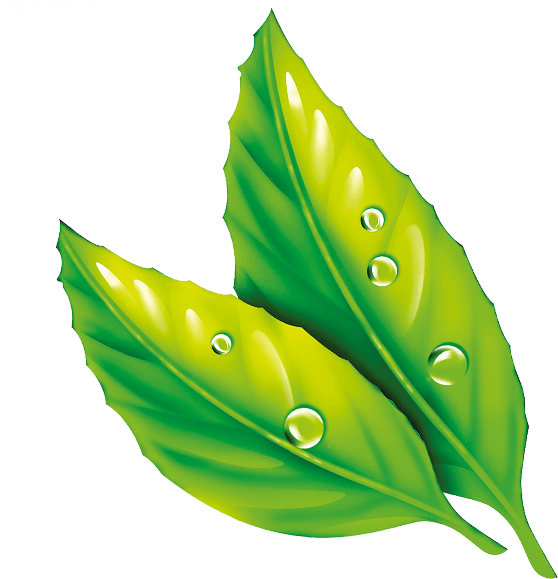 Liên hệ bản thân
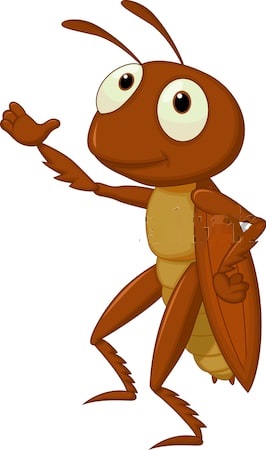 Em học được điều gì từ Dế Mèn?
添加
关键字
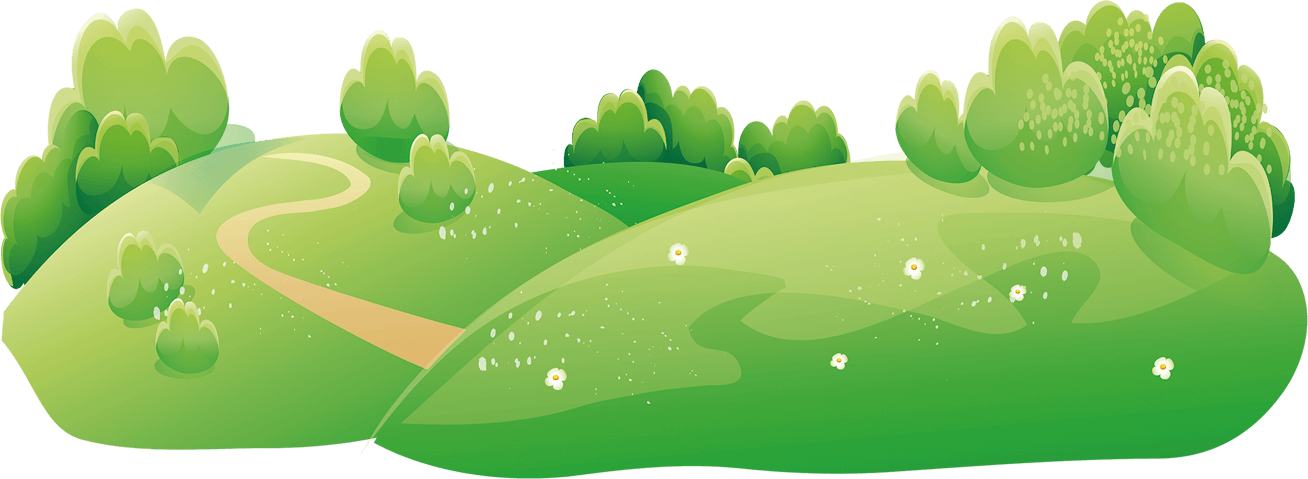 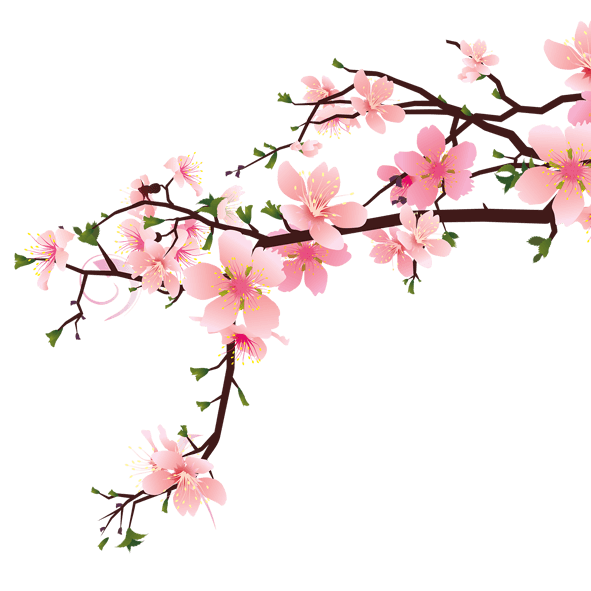 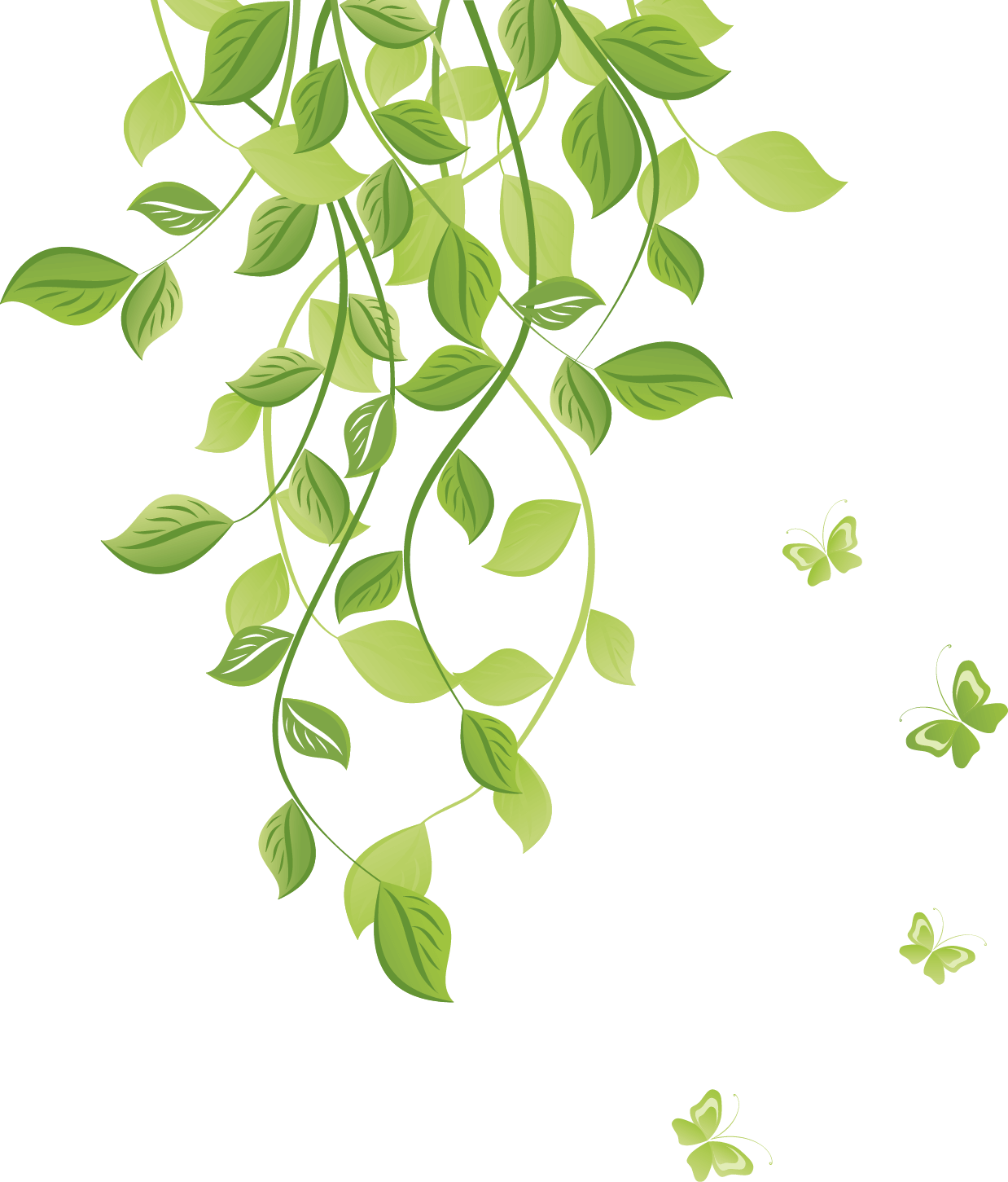 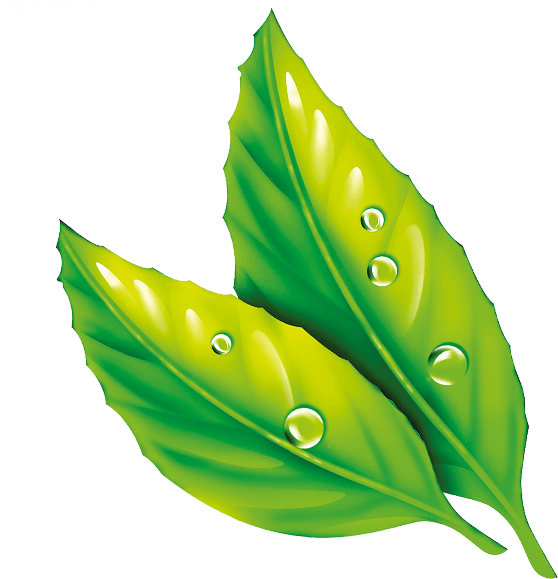 Nội dung bài tập đọc
Ca ngợi Dế Mèn có tấm lòng hào hiệp - bênh vực người yếu.
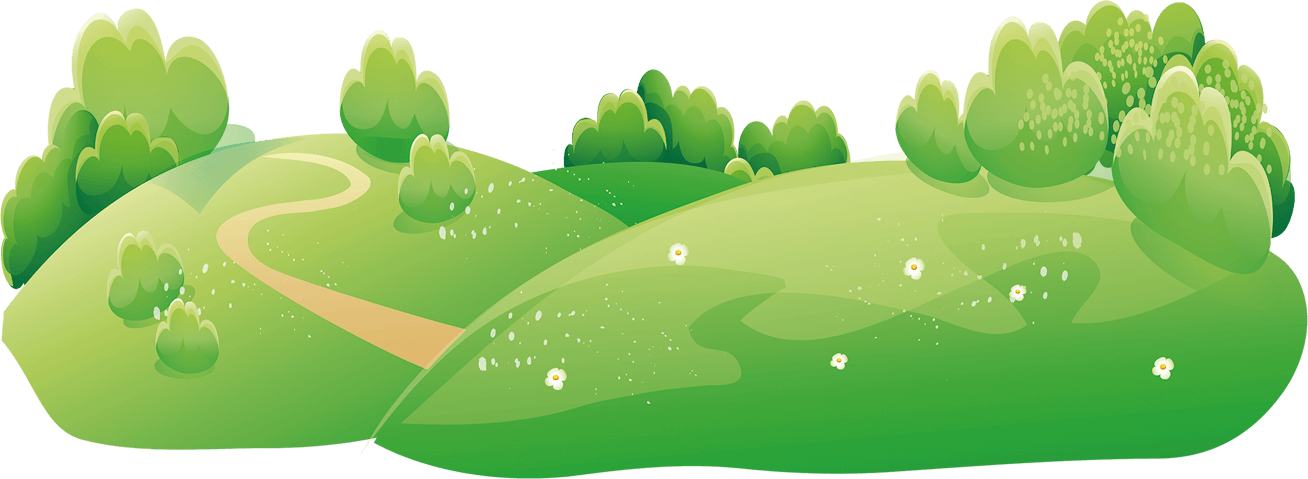 Ǯǯǯǯǯǯǯǯǯǯǯǯ
ǯǯǯǯǯǯǯǯǯǯǯǯ
ǯǯǯǯǯǯǯǯǯǯǯǯ
ǯǯǯǯǯǯǯǯǯǯǯǯ
ǯǯǯǯǯǯǯǯǯǯǯǯ
ǯǯǯǯǯǯǯǯǯǯǯǯ
ǯǯǯǯǯǯǯǯǯǯǯǯ
ǯǯǯǯǯǯǯǯǯǯǯǯ
ǯǯǯǯǯǯǯǯǯǯǯǯ
ǯǯǯǯǯǯǯǯǯǯǯǯ
Thứ hai ngày 6 tháng 9 năm 2021
Tập đọc
Dế Mèn bênh vực kẻ yếu
Nội dung:
     Ca ngợi Dế Mèn có tấm lòng hào hiệp - bênh vực người yếu.
Luyện đọc diễn cảm
- Năm trước, khi gặp trời làm đói kém, mẹ em phải vay lương ăn của bọn nhện. Sau đấy, không may mẹ em mất đi, còn lại thui thủi có mình em. Mà em ốm yếu, kiếm bữa cũng chẳng đủ. Bao năm nghèo túng vẫn hoàn nghèo túng. Mấy bận bọn nhện đã đánh em. Hôm nay bọn chúng chăng tơ ngang đường đe bắt em, vặt chân, vặt cánh ăn thịt em.
         Tôi xòe cả hai càng ra, bảo Nhà Trò:
         - Em đừng sợ. Hãy trở về cùng với tôi đây. Đứa độc ác không thể cậy khỏe ăn hiếp kẻ yếu.
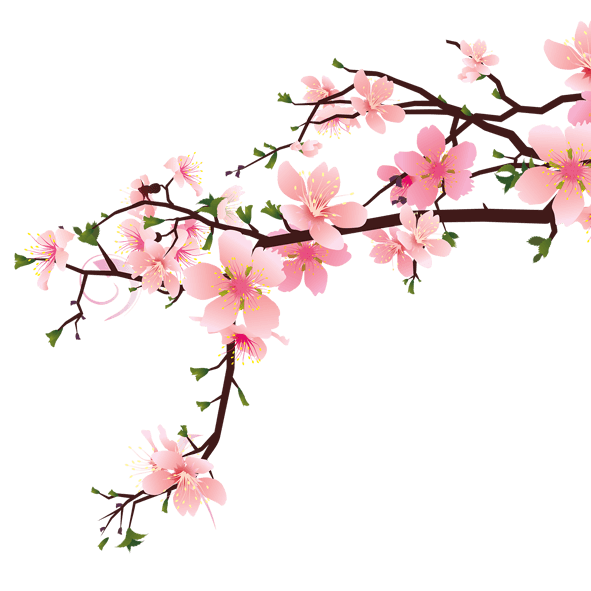 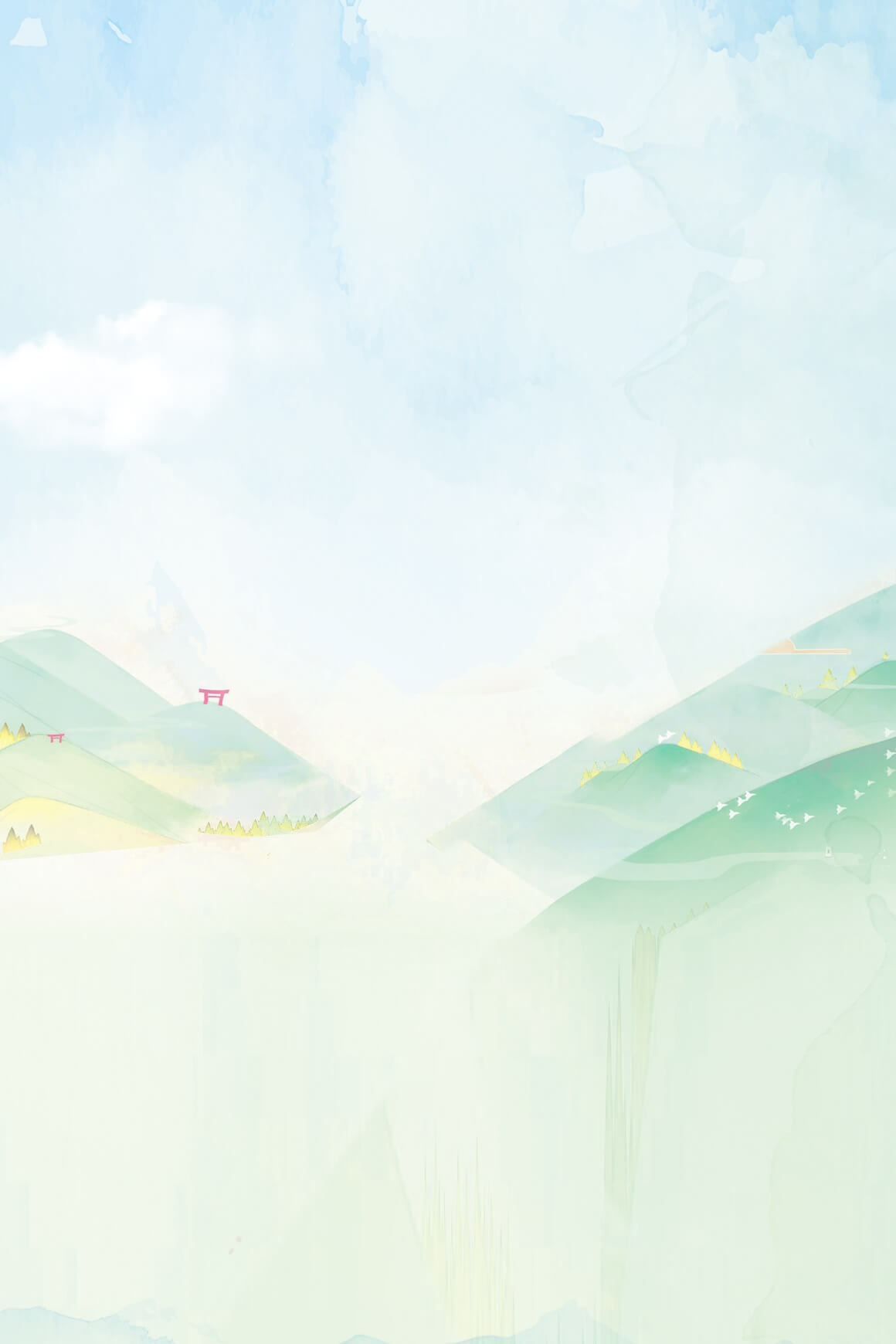 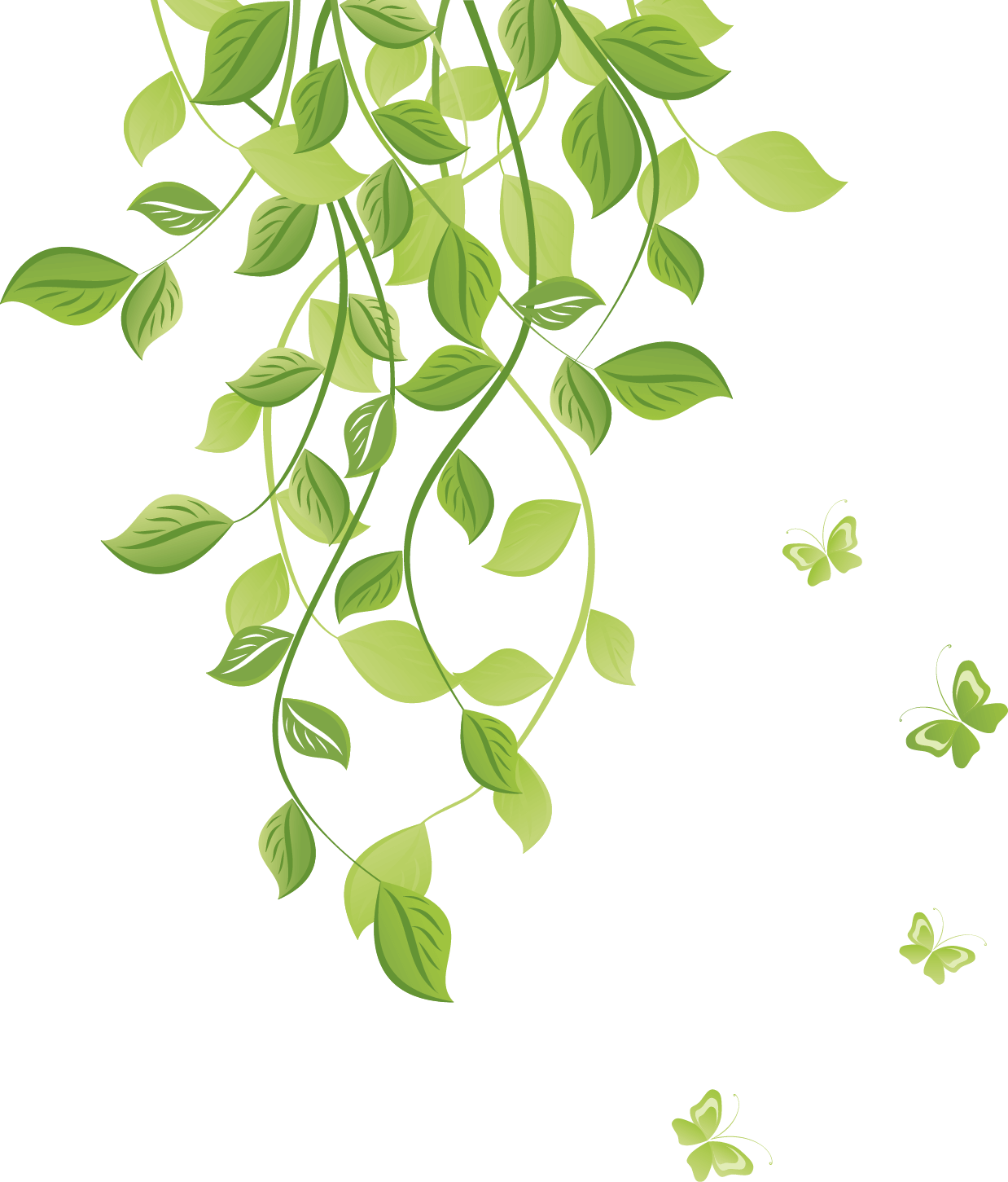 Chúc các con 
học tốt!
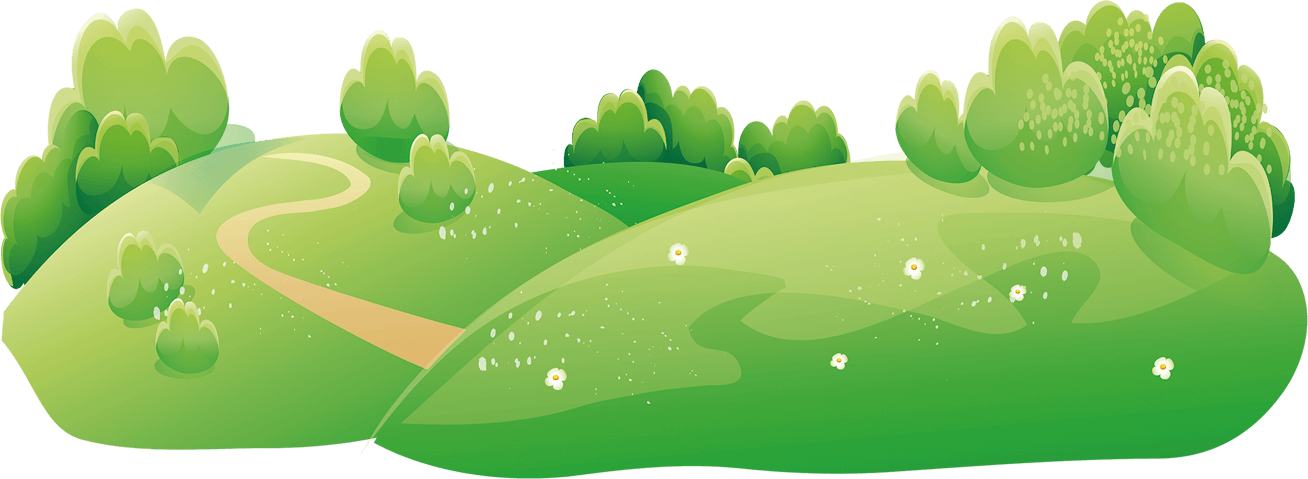